ОДИН  ГОД ДО ШКОЛЫ
Презентация к родительскому собранию в подготовительной к школе группе № 4 ГБДОУ д/с 135 Выборгского района Санкт-Петербурга.
Подготовили и провели воспитатели Соловьева Ю.А., Каракозова Л.В.
«Быть готовым к школе уже сегодня
не значит уметь писать, читать, считать.
Быть готовым к школе – значит
быть готовым всему этому научиться.»                            
Леонид Абрамович Венгер
(российский психолог, исследователь 
умственного развития дошкольников)
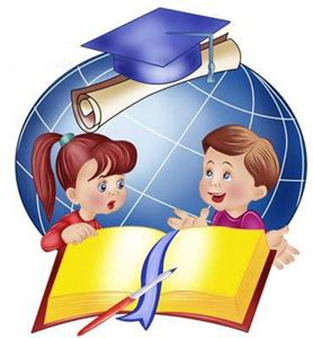 Вот и наступил последний год перед поступлением вашего ребенка в школу. В любой семье этот год будет заполнен не только приятными волнениями и ожиданиями, но и новыми проблемами и тревогами. 
		Безусловно, все родители полны желания, чтобы их ребенок не только хорошо учился, но и оставался здоровым и успешным человеком.  Но,  как известно, не все дети учатся хорошо и не все добросовестно относятся к своим обязанностям.  Во многом причина этого кроется в недостаточной подготовленности ребенка к школе. 	
		Что же надо сделать, чтобы ребёнок пошёл в школу подготовленным и учился хорошо, получая при этом только положительные эмоции – цель сегодняшнего разговора.
Часто под готовностью к обучению подразумевают только определенный уровень знаний, умений и навыков ребенка, что, конечно, тоже имеет значение. Но самое главное при переходе на качественно новую ступень – 
ФИЗИЧЕСКАЯ ГОТОВНОСТЬ РЕБЕНКА К ШКОЛЕ и
ПСИХОЛОГИЧЕСКАЯ ГОТОВНОСТЬ РЕБЕНКА К ШКОЛЕ
 она представляет собой комплекс взаимосвязанных направлений развития ребенка:

•                   мотивационная готовность;
•                   волевая готовность;
•                   интеллектуальная готовность;
•                   социальная готовность.
ФИЗИЧЕСКАЯ ГОТОВНОСТЬ – СОСТОЯНИЕ ЗДОРОВЬЯ РЕБЕНКА.
  	Такая подготовка включает и укрепление здоровья, и своевременное приобретение детьми необходимых для обучения навыков.
Залог успеха — объединение усилий врачей-педиатров, родителей и воспитателей.
	Таким образом, первая забота родителей будущих первоклассников - проведение своевременного и полного медицинского осмотра ребенка, а затем — выполнение всех назначений врача.
 	Прежде всего, создайте у себя дома условия, способствующие нормальному росту, развитию и укреплению здоровья:
Четкое и строгое выполнение режима дня (приучает ребенка к определенному распорядку)
Достаточная продолжительность ночного и дневного сна (в сумме примерно 12 часов) предотвращает утомляемость.
Свежий воздух – подлинный эликсир здоровья

	Пусть прочно войдут в уклад жизни вашей семьи утренняя зарядка, пешеходные прогулки, экскурсии, походы, посильный физический труд, купание/плавание. Затраты энергии на активный рост и большую двигательную активность полностью компенсируются только полноценным и регулярным питанием.
ПСИХОЛОГИЧЕСКАЯ ГОТОВНОСТЬ.	
Мотивационная готовность.
	Первым условием успешного обучения в начальной школе являются наличие у ребенка соответствующих мотивов, отношение к обучению как важному делу, стойкое желание учиться в школе. Неоднократные опросы детей подготовительных групп показывают, что учиться в школе хотят практически все дети, хотя  обоснование этого желания не у всех одинаковое.






	Однако это не означает, что дети из второй группы к школе мотивационно не готовы, и у первой, и у второй группы детей присутствует положительная мотивация к обучению в школе, которая будет являться фундаментом для формирования учебной деятельности. Но…
Волевая готовность.
	… существует огромная пропасть между «хочу в школу» и «надо учиться работать», без осознания этого «надо» ребёнок не сможет хорошо учиться, даже если перед школой он умеет хорошо читать, писать, считать и так далее. 	
	Волевая готовность предполагает наличие у ребенка:
 способностей ставить перед собой цель,
 принять решение о начале деятельности,
 наметить план действий,
 выполнить его, проявив определенные усилия,
 оценить результат своей деятельности,
 а также умения длительно выполнять не очень привлекательную работу.

	«Надо» выходит на первый план вместо «хочу».

	Совет: Развитию волевой готовности к школе способствуют изобразительная деятельность и конструирование, поскольку они побуждают длительное время сосредоточиваться на постройке или рисовании.
	Для развития воли хороши настольные игры, где необходимо соблюдать правила игры, и подвижные игры.
Интеллектуальная готовность. 

	Под интеллектуальным развитием ребенка понимают не просто наличие определенных умений и знаний (см. памятку «ЧТО НЕОБХОДИМО ЗНАТЬ И УМЕТЬ РЕБЁНКУ, ПОСТУПАЮЩЕМУ В ШКОЛУ.»), а в большей степени - развитие следующих психических функций:
внимания, 
памяти, 
сформированные мыслительные операции анализа, синтеза, обобщения, установление закономерностей, пространственного мышления, 
умение устанавливать связи между явлениями и событиями, делать простейшие умозаключения на основе аналогии (Например: морковь – огород, грибы — … лес)
Социальная (коммуникативная) готовность.
	Проявляется в умении ребенка подчинять свое поведение законам детских групп и нормам поведения, установленным в классе.
Она предполагает следующие умения:
способность включиться в детское сообщество, 
действовать совместно с другими ребятами, 
при необходимости, уступать или отстаивать свою правоту, 
подчиняться или руководить
принимать решения, выстраивать личные отношения с одноклассниками и с учителем, а значит, и нести ответственность.
	Совет:  поддерживайте доброжелательные отношения вашего сына или дочери с окружающими. Помните - личный пример терпимости во взаимоотношениях с друзьями, родными, соседями также играет большую роль в формировании этого вида готовности к школе. 
	В детском саду общению детей друг с другом уделяется большое внимание, они учатся дружить, общаться, мириться. Но также очень важно, какое внимание этому вопросу уделяют родители, в каких условиях семейного общения живет ребенок, приветствуют родители общение своего ребенка со сверстниками во дворе или изолируют от него, как оценивают его поведение.
На что еще следует обратить внимание при подготовке к школе:

Развитие самостоятельности
	Ребёнок должен уметь ухаживать за собой, самостоятельно раздеваться и одеваться. Очень важно приучить ребёнка к гигиене.
	Научите малыша убирать своё рабочее место, бережно относиться к вещам.
	Постарайтесь меньше опекать его, дайте ему возможность принимать самостоятельные решения и отвечать за них.
	Поручите ему какие-нибудь домашние дела, чтобы он научился выполнять свою работу без помощи взрослых. Старшие дошкольники могут накрывать на стол, мыть посуду, чистить свою одежду и обувь, присматривать за младшими детьми, кормить рыб, птиц, котёнка, поливать цветы. Родители не должны делать то, что дети забыли или не захотели выполнять. Практика показывает, если дети до поступления в школу имели дома посильные для них обязанности, они легче справлялись с учебной деятельностью.
Подготовка руки к письму
предполагает развитие тонких движений руки и зрительно-двигательных координаций. Чем больше и разнообразнее работа кисти, тем лучше и быстрее совершенствуются ее движения.  При подготовке ребенка к школе важнее не учить его писать, а создавать условия для развития мелких мышц руки. 
Существует много игр и упражнений по развитию мелкой моторики:
1. Лепка из глины и пластилина..
2. Рисование или раскрашивание картинок
3. Изготовление поделок из бумаги,
4. Изготовление поделок из природного материала;
5. Конструирование.
6. Застегивание и расстегивание пуговиц, кнопок, крючков.
7. Завязывание и развязывание лент, шнурков, узелков на веревке.
9. Всасывание пипеткой воды.
10. Нанизывание бус и пуговиц. 
11. Плетение косичек из ниток, венков из цветов.
12. Переборка круп.
13. «Показ» стихотворения.
14. Театр теней.
15. Игры в мяч, с кубиками, мозаикой
КАК ПОМОЧЬ РЕБЕНКУ ПОДГОТОВИТЬСЯ К ШКОЛЕ?
Не волноваться, успокоиться и понять, что «не вы первые, не вы последние» идете в школу.
Читать ребенку умные книги. Играть с ребенком в умные игры (домино, лото, шашки, шахматы и т.д.)
Обратиться к специалисту, чтобы он оценил возможности и уровень
развития Вашего ребенка и подсказал, на что обратить внимание.
4.  Беседовать со своим ребенком:
- о школе (не приукрашивая и не пугая)
- о возможных взаимоотношениях со сверстниками и учителями (не запугивая,
   и не рисуя радужных картин)
- о радостных минутах своего школьного детства, о своих огорчениях
- постараться  дать понять ребенку следующее: «ЕСЛИ БУДЕТ ТРУДНО В ШКОЛЕ, 
Я ТЕБЕ ОБЯЗАТЕЛЬНО ПОМОГУ И ОБЯЗАТЕЛЬНО ТЕБЯ ПОЙМУ. МЫ ВМЕСТЕ СПРАВИМСЯ СО ВСЕМИ ТРУДНОСТЯМИ».
5. Для ребенка «первый раз в школу», все равно, что для  нас «первый раз на работу» - тревога ожидания, настороженность, и, если, вдруг, действительно не поймут -  боль, обида, слезы…
6. Кто поможет ребенку? Только вы – родные люди.
7. Поддержите, приласкайте, погладьте: ребенку необходимо 16 ласковых прикосновений в день, включая любящий взгляд, чтобы он  нормально развивался и чувствовал себя уверенным в жизни.
К чему надо быть готовым родителям перед школой?
 - что ребенок не совсем готов к тому, что ему со всех сторон буду говорить «надо» и «ты обязан»
- что его работоспособность – 15-20 минут, затем нужен отдых  или переключение на другой вид деятельности
- что ему непривычно будет «быть одним из многих»
- что могут обостриться заболевания
- что ему обязательно будут нужны свежий воздух после занятий   и движения
- что Вы будете ему нужны рядом, как никогда
- что ребенку просто необходимы положительные эмоции
- что ему будет трудно отпирать дверной замок (заранее научите)
- что на бедного неокрепшего ребенка разом 
     свалятся и обучение, и дисциплина, и новые взаимоотношения, и бытовые     проблемы
- что психика ребенка в этот период наиболее ранима: Вам нужно будет сдерживать свои эмоции
- что ребенок ждет от Вас похвалы
- что он хочет чувствовать себя счастливым и умеющим
- что ему будет плохо без Вашего понимания, любви и заботы.
ТЕРПЕНИЯ  И  МУДРОСТИ  ВАМ, 
РОДИТЕЛИ!